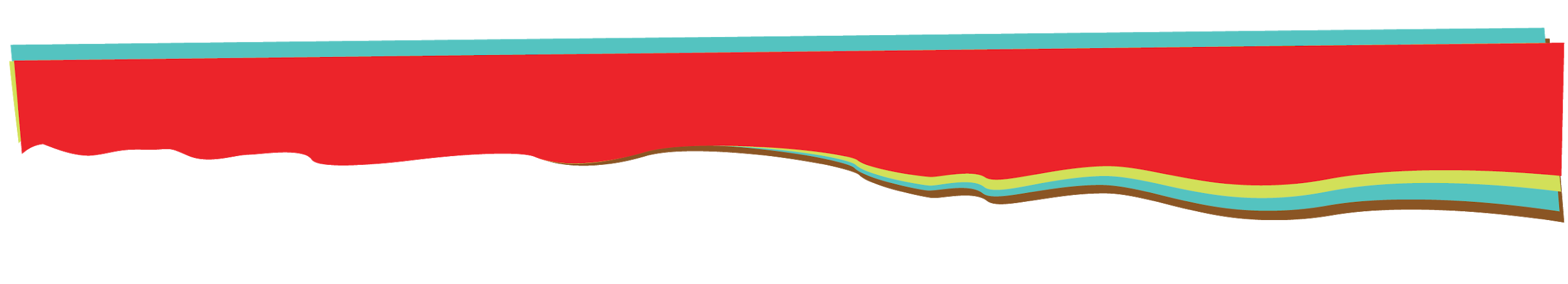 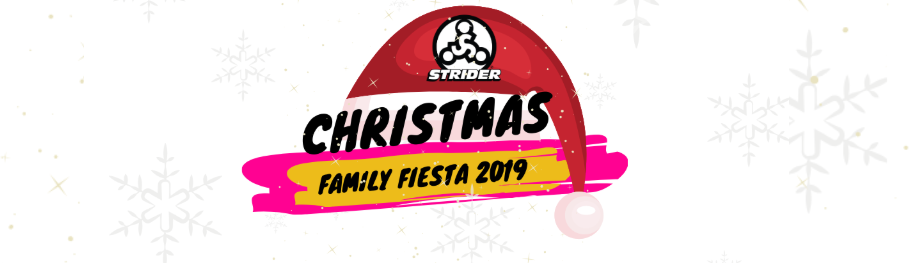 Strider Family Fiesta Post-event Report
Presented by: WIGU Marketing and Events Pte. Ltd
26 December 2019
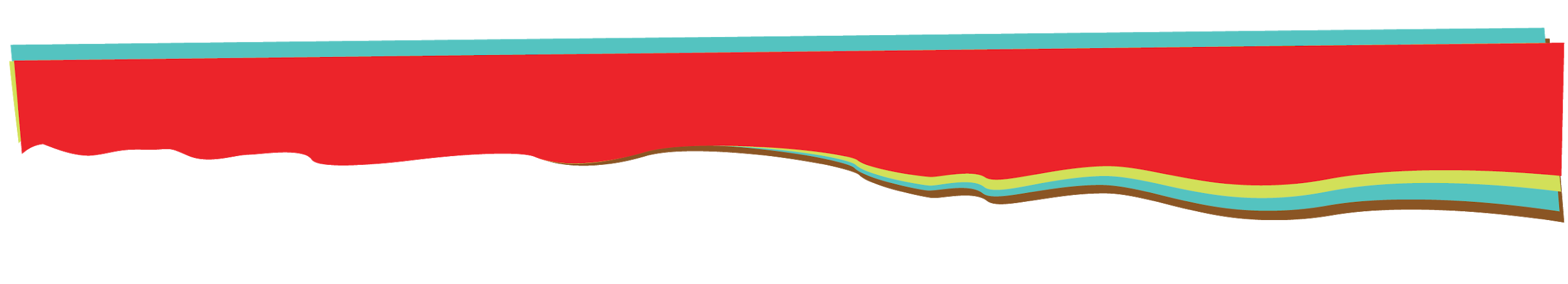 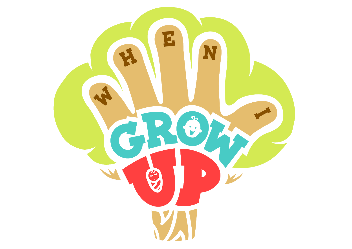 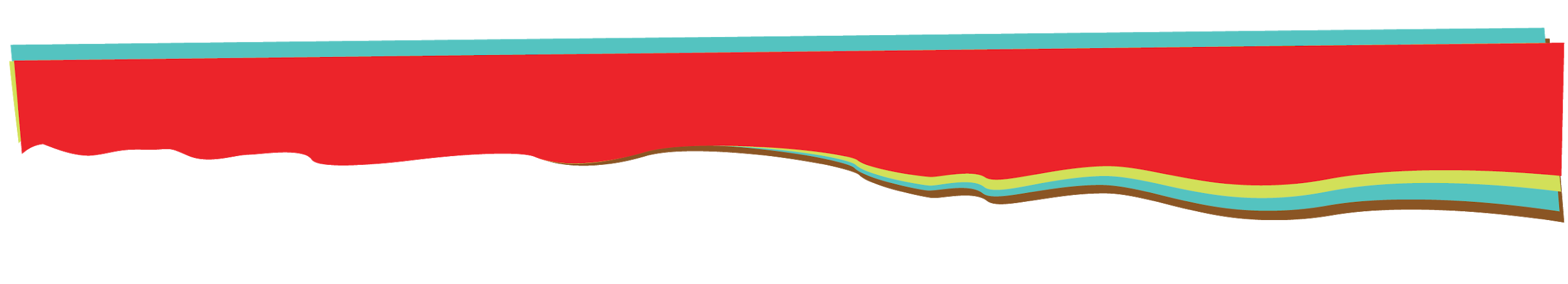 Pre-event collaterals - EDMs
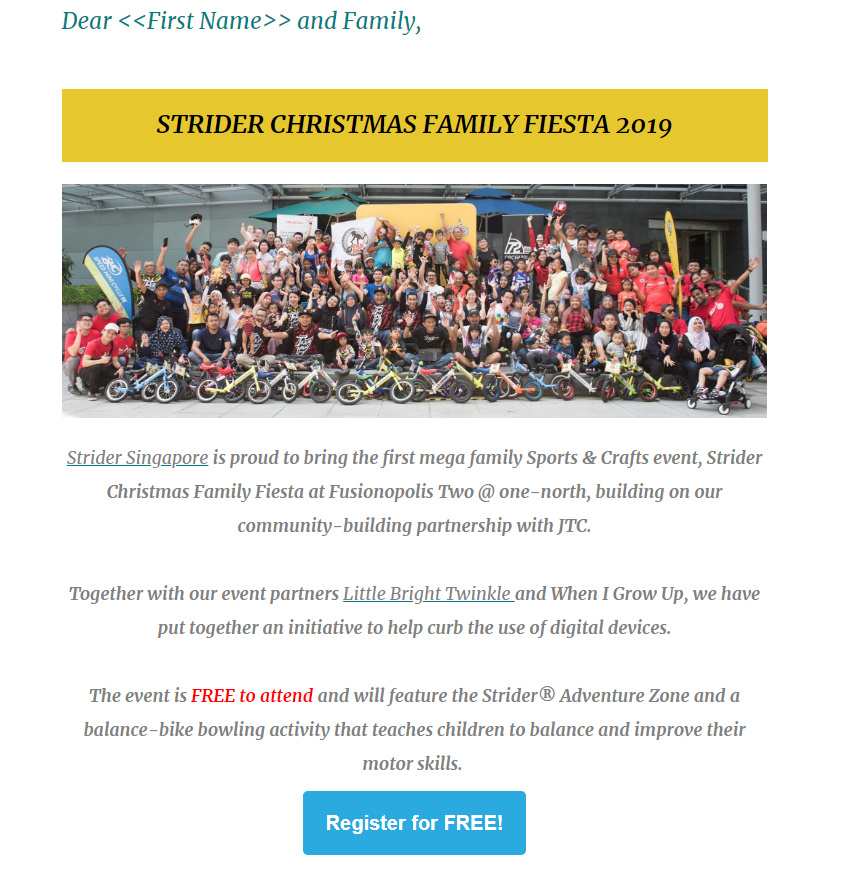 Event EDMs disseminated to Strider’s, Little Bright Twinkle and Interracial Families Singapore’s database.
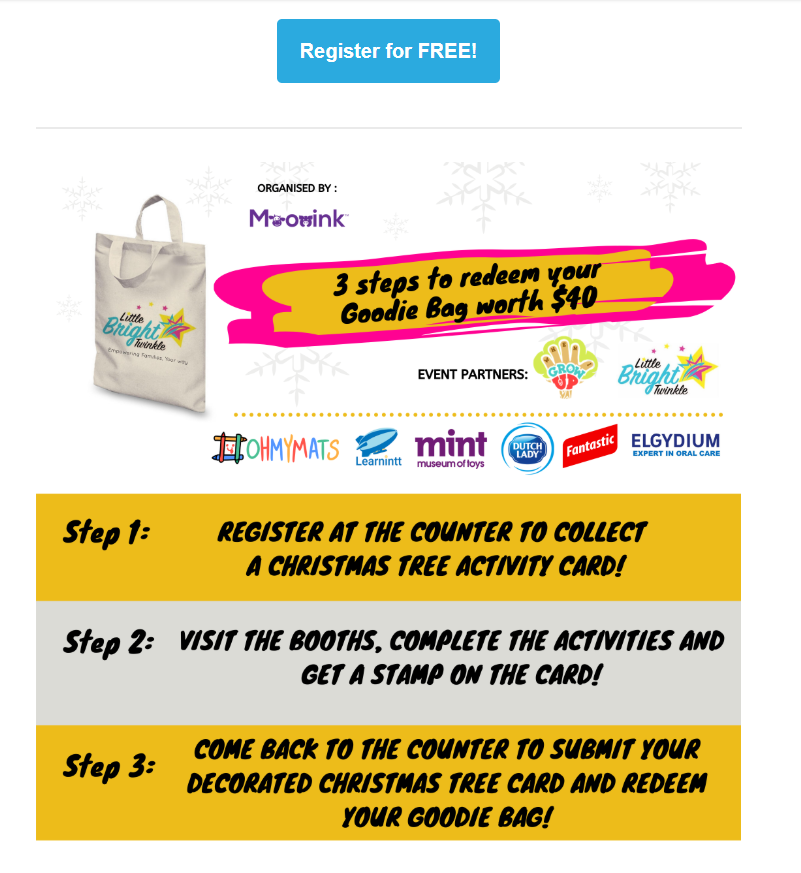 Sponsor’s logos featured here
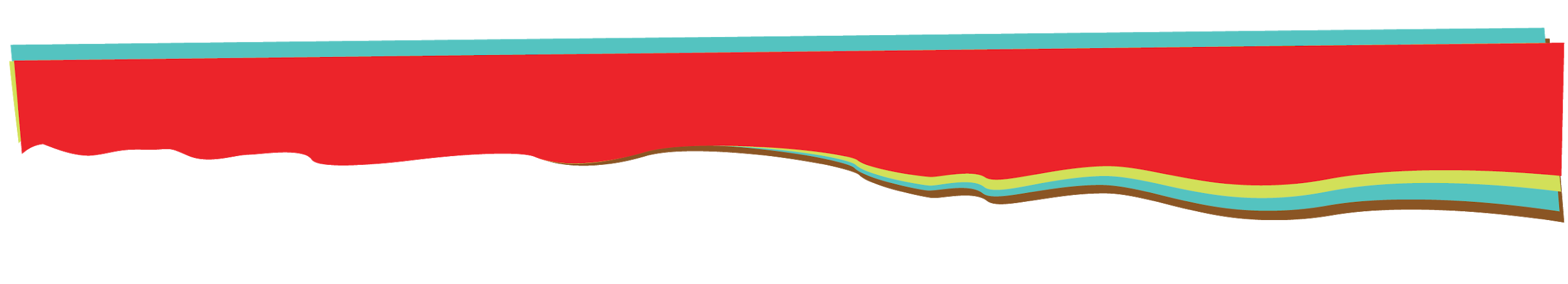 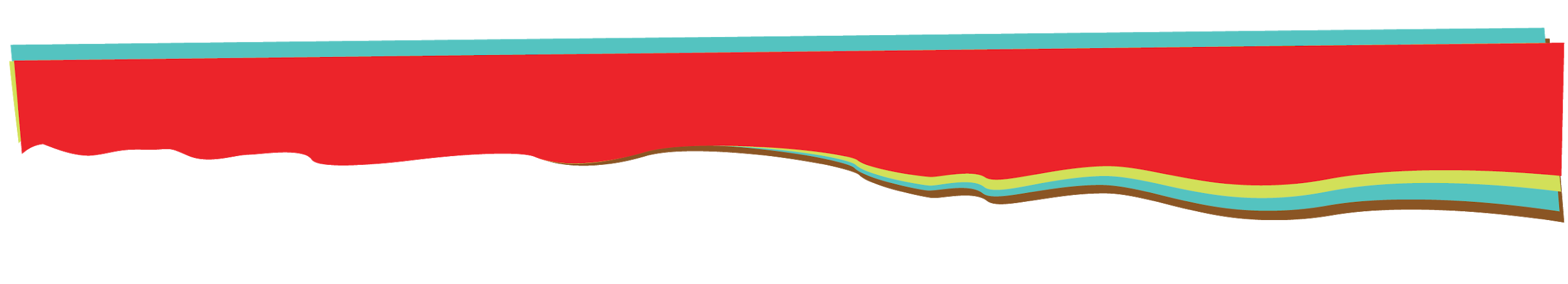 Pre-event collaterals – PR and Features
https://ilovechildren.sg/event/strider-christmas-family-fiesta-2019 - I Love Children
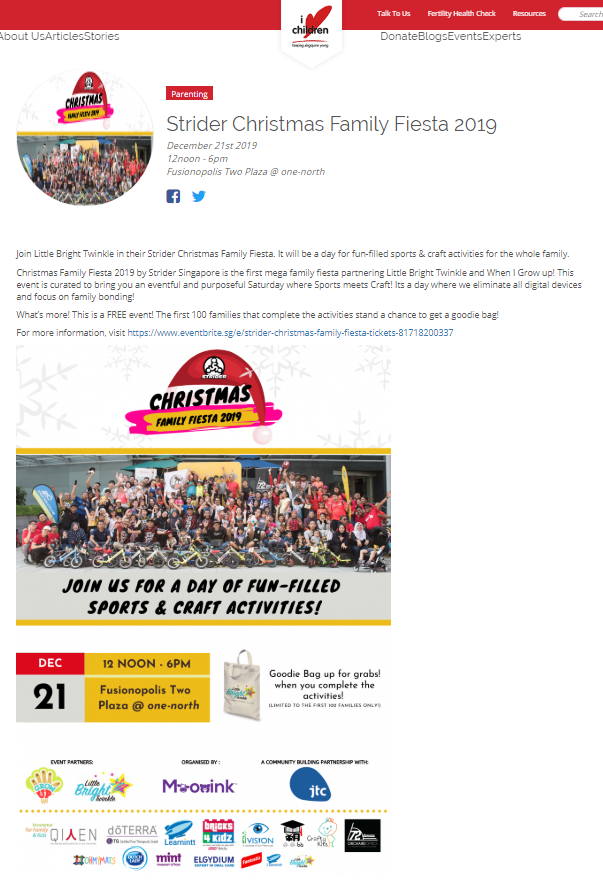 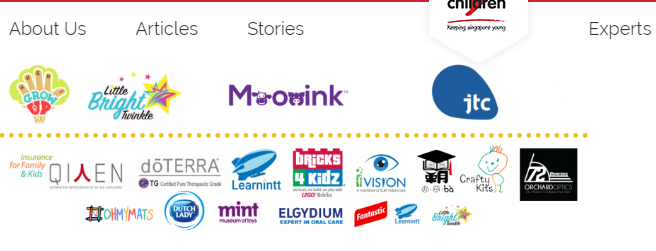 Sponsor’s logos
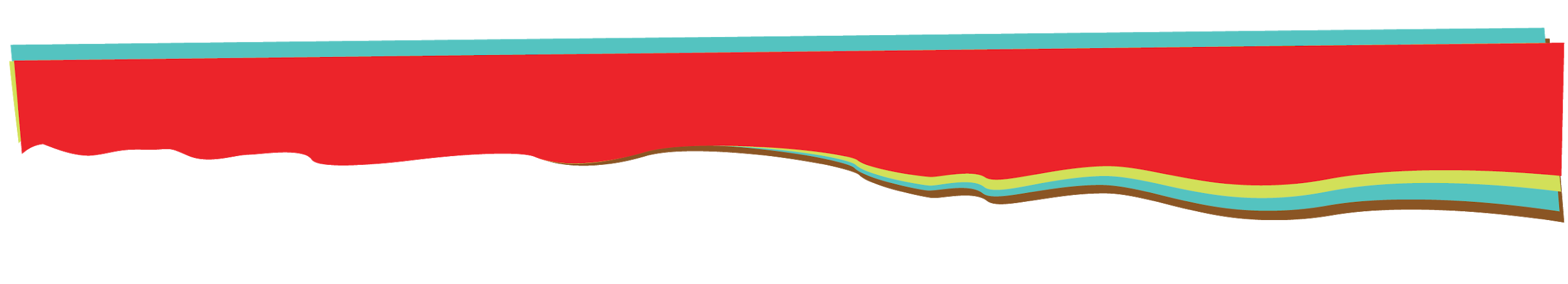 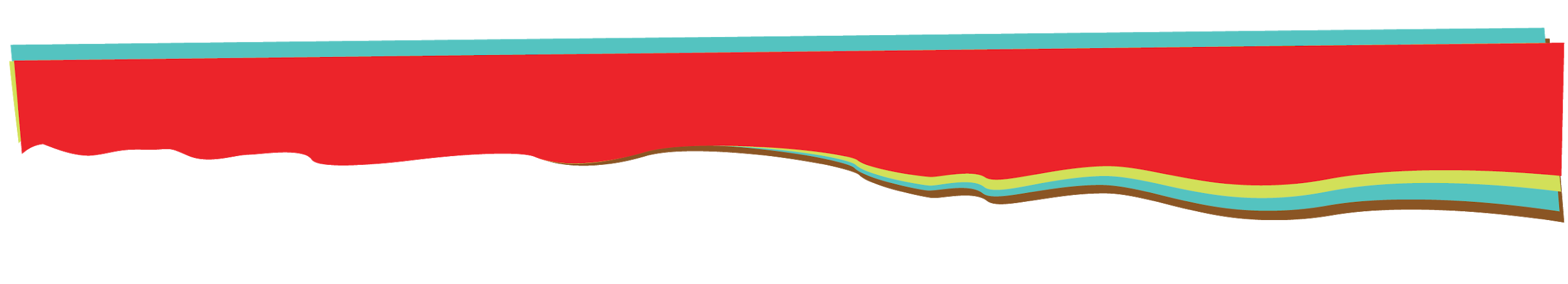 Pre-event collaterals – PR and Features
http://www.janiqueel.com/strider-christmas-family-fiesta-2019/?fbclid=IwAR1UnAPmt-aYAtYTxRn932XqLwOLmcGRhdGg3WpihNxMdWG9odFbg0Irn1U - Janiqueel
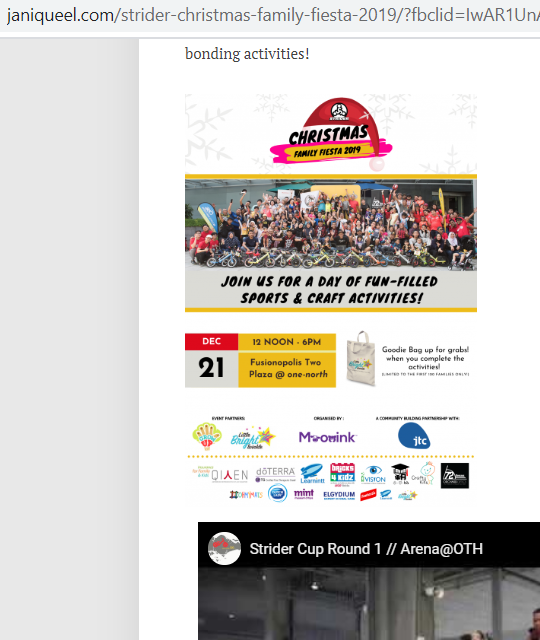 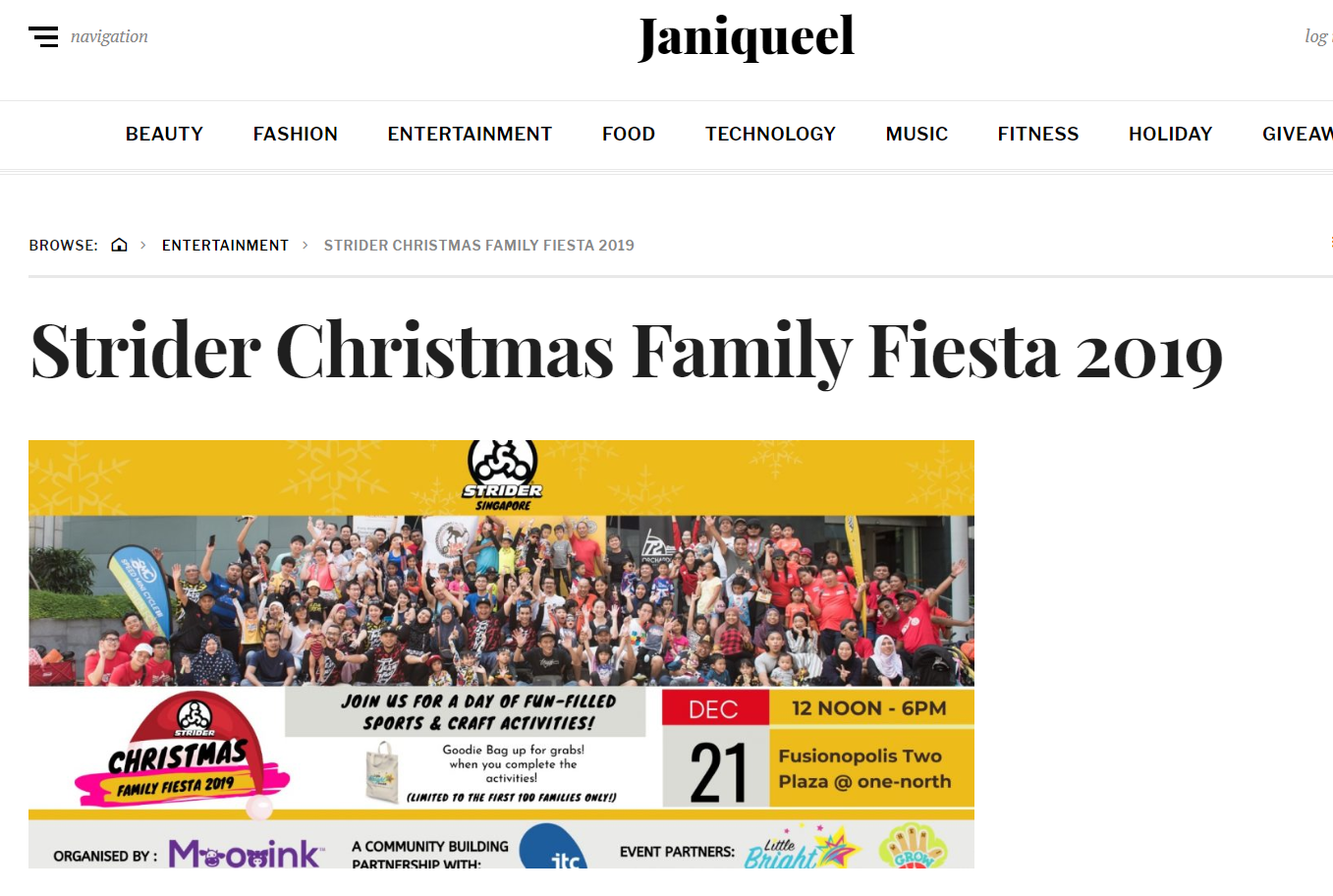 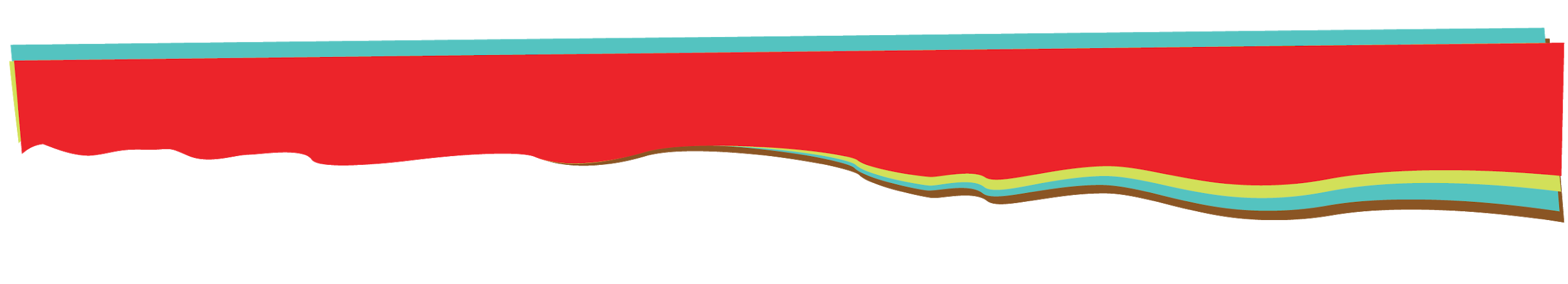 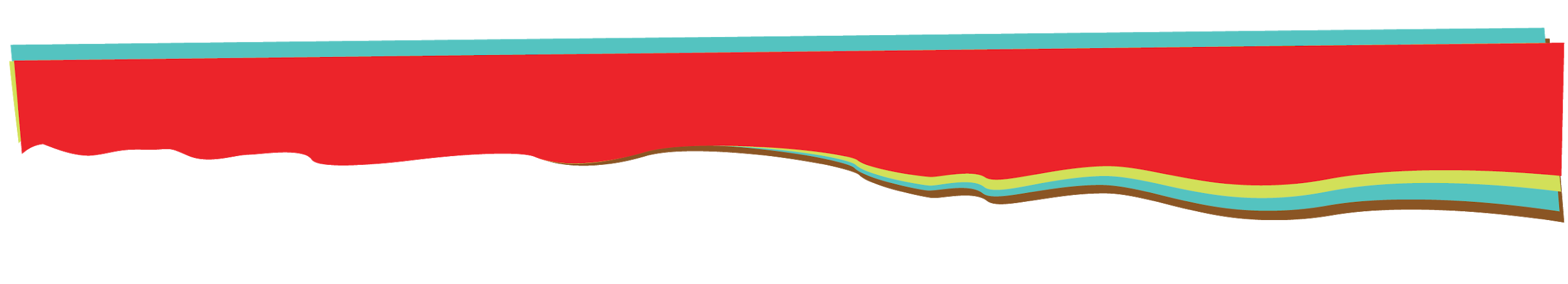 Pre-event collaterals – PR and Features
https://honeykidsasia.com/have-a-blast-at-striders-christmas-family-fiesta/ – Honey Kids Asia
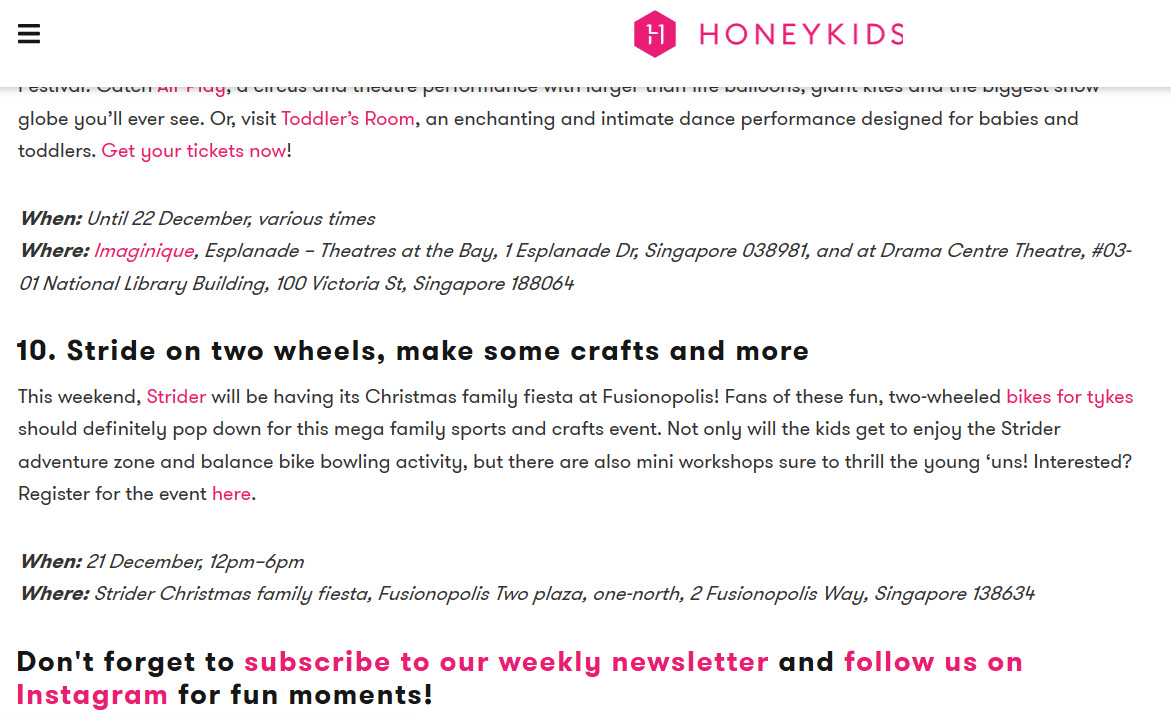 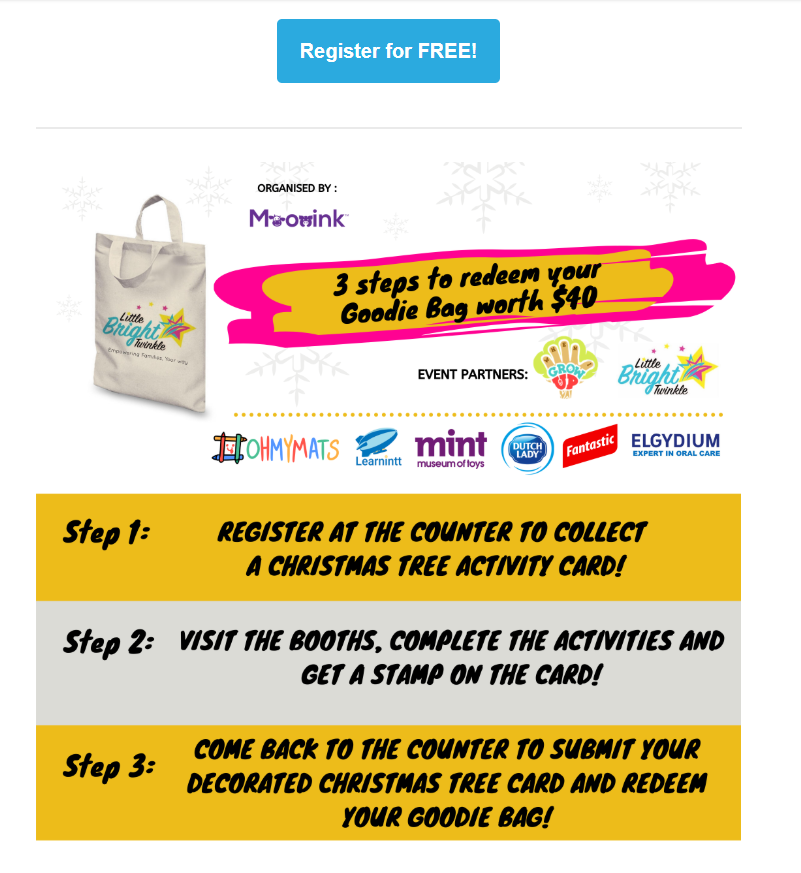 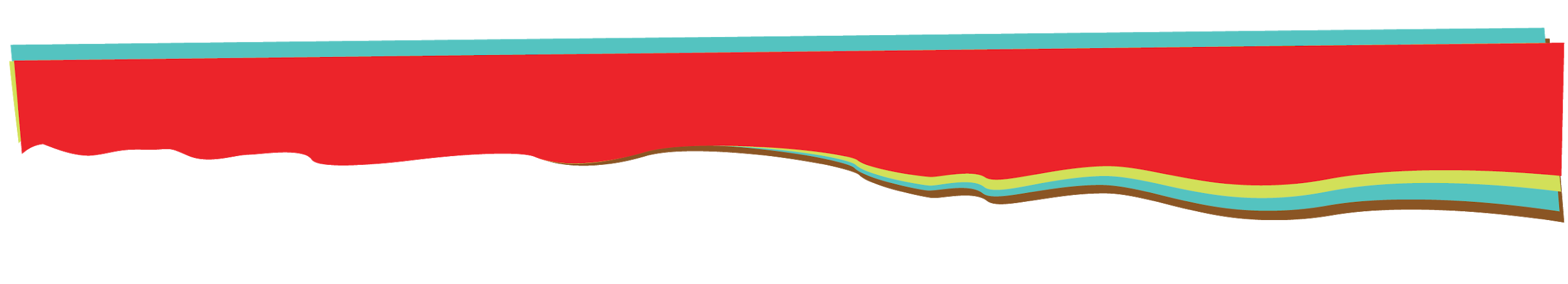 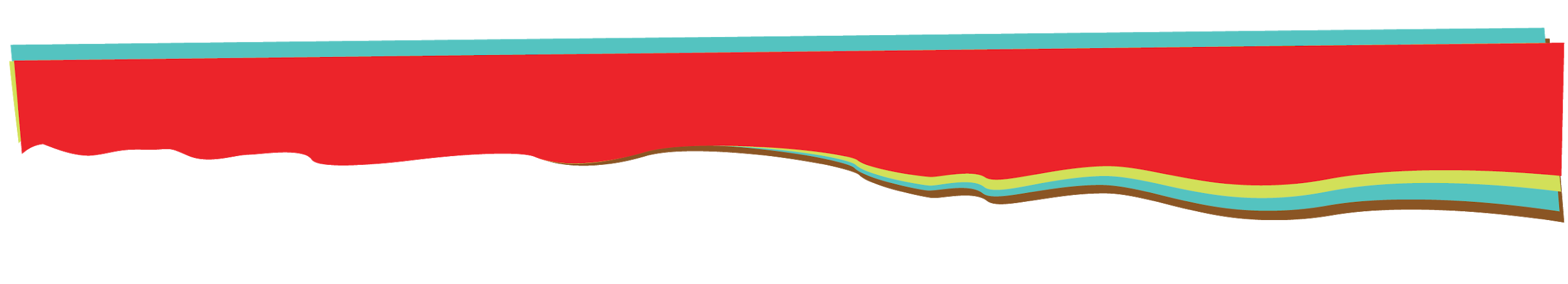 Pre-event collaterals - Listings
https://www.eventbrite.sg/e/strider-christmas-family-fiesta-tickets-81718200337# - Eventbrite
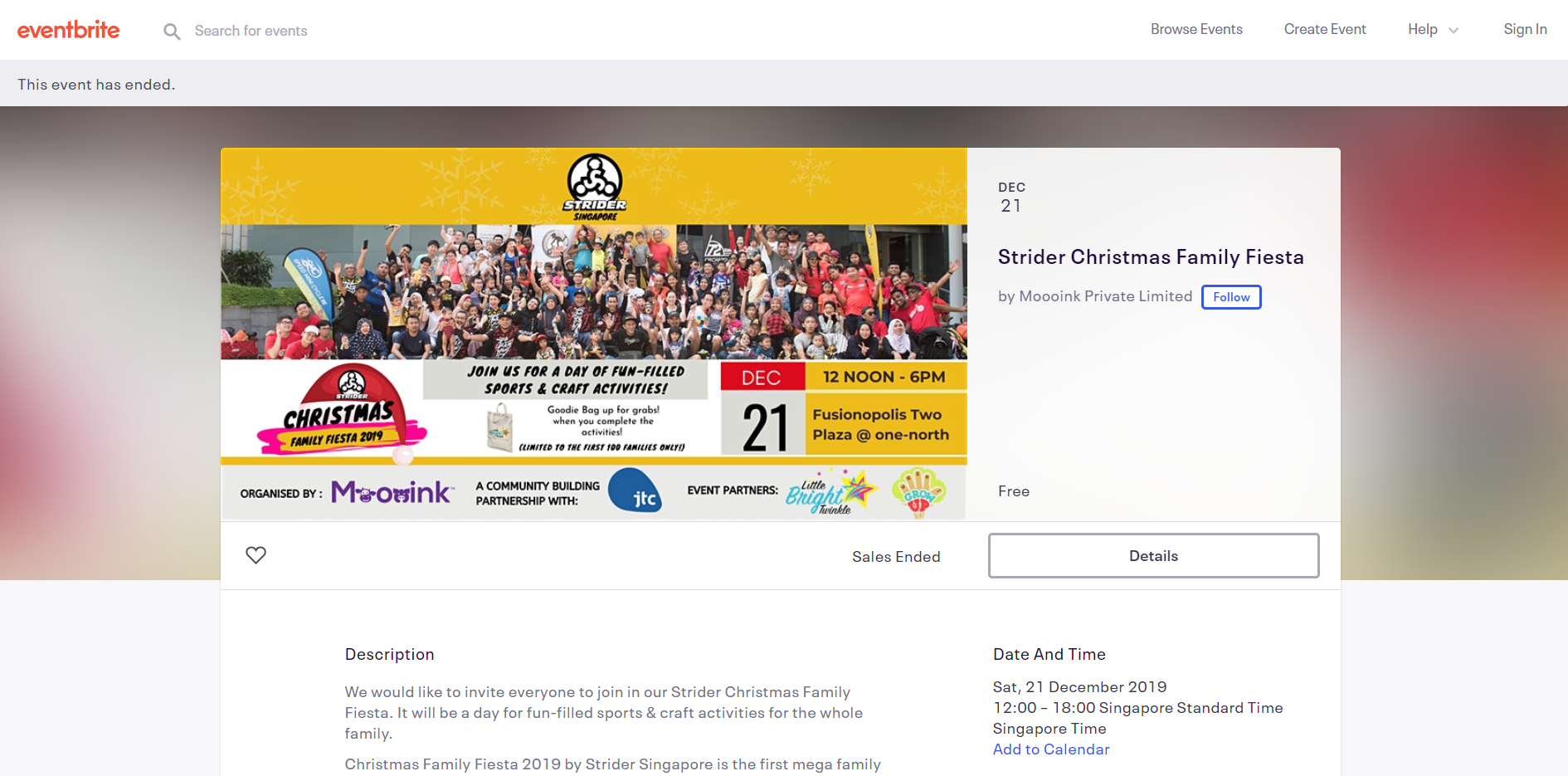 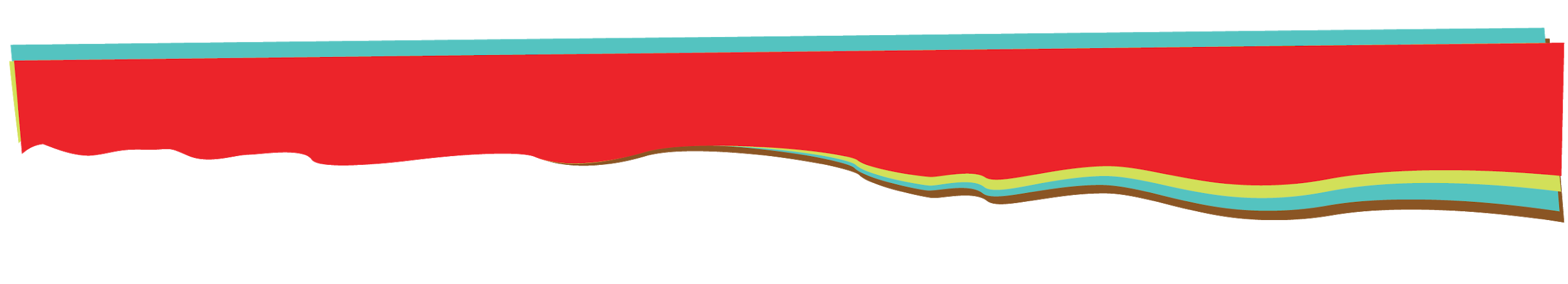 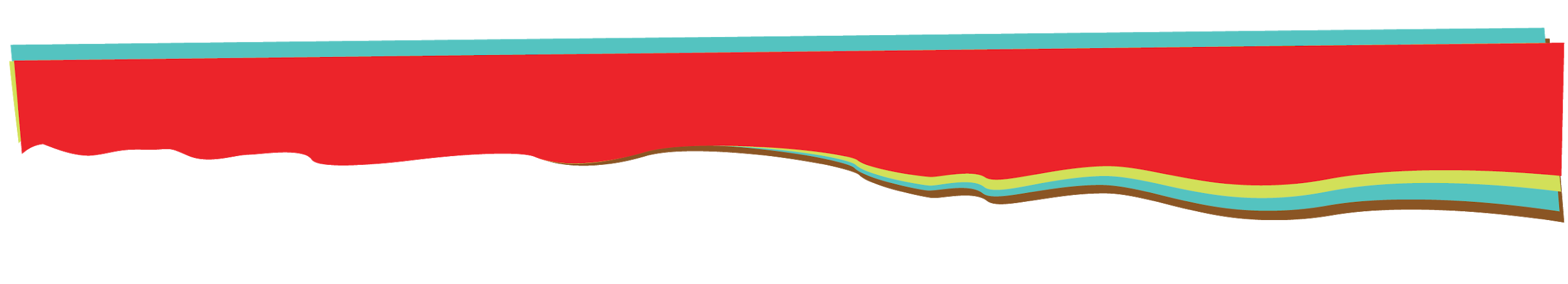 Pre-event collaterals – Listing
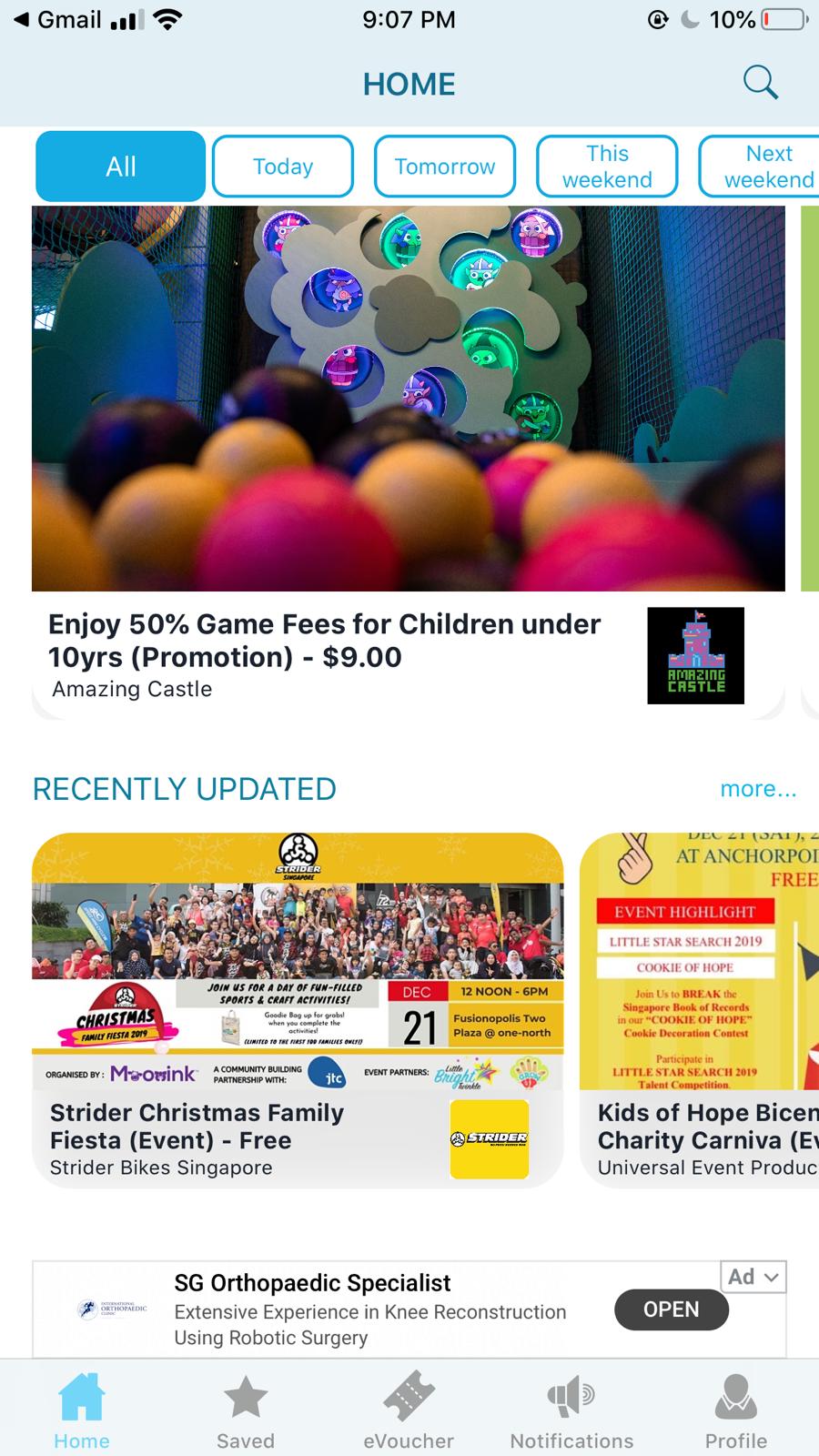 Listed on byKidO app
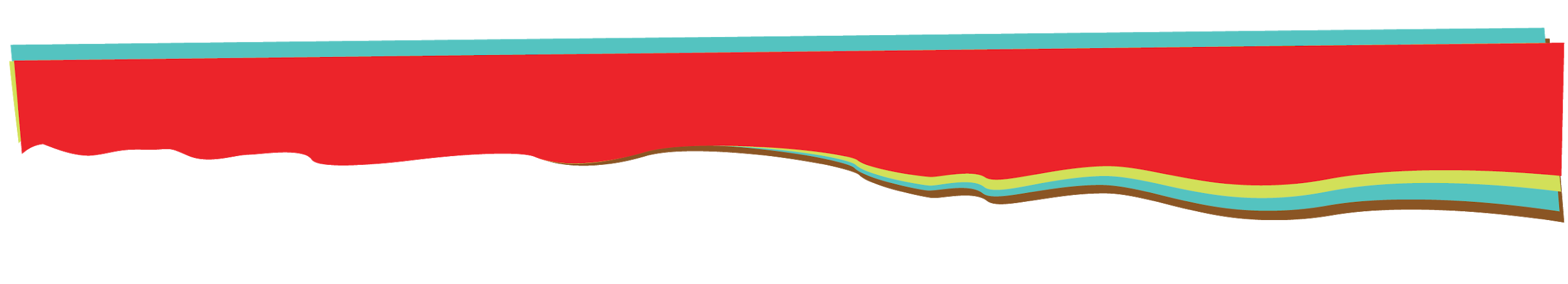 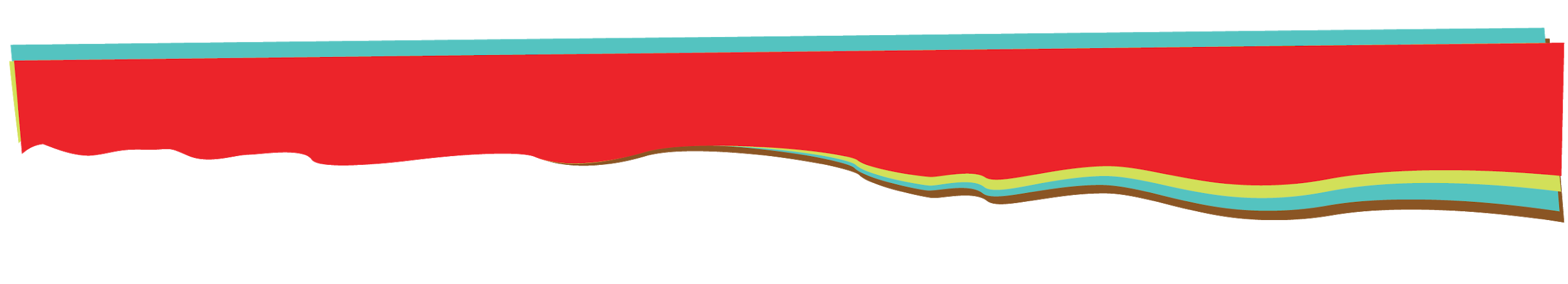 During Event
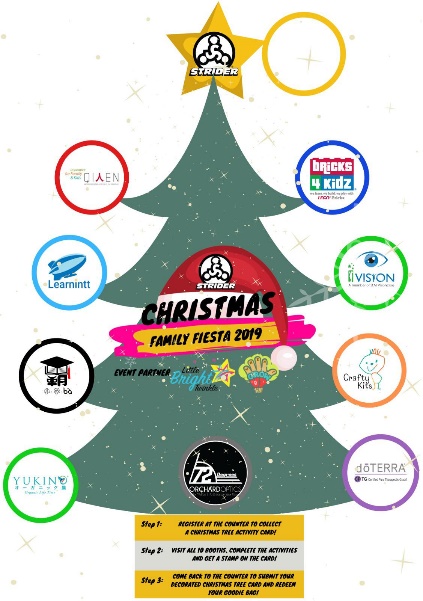 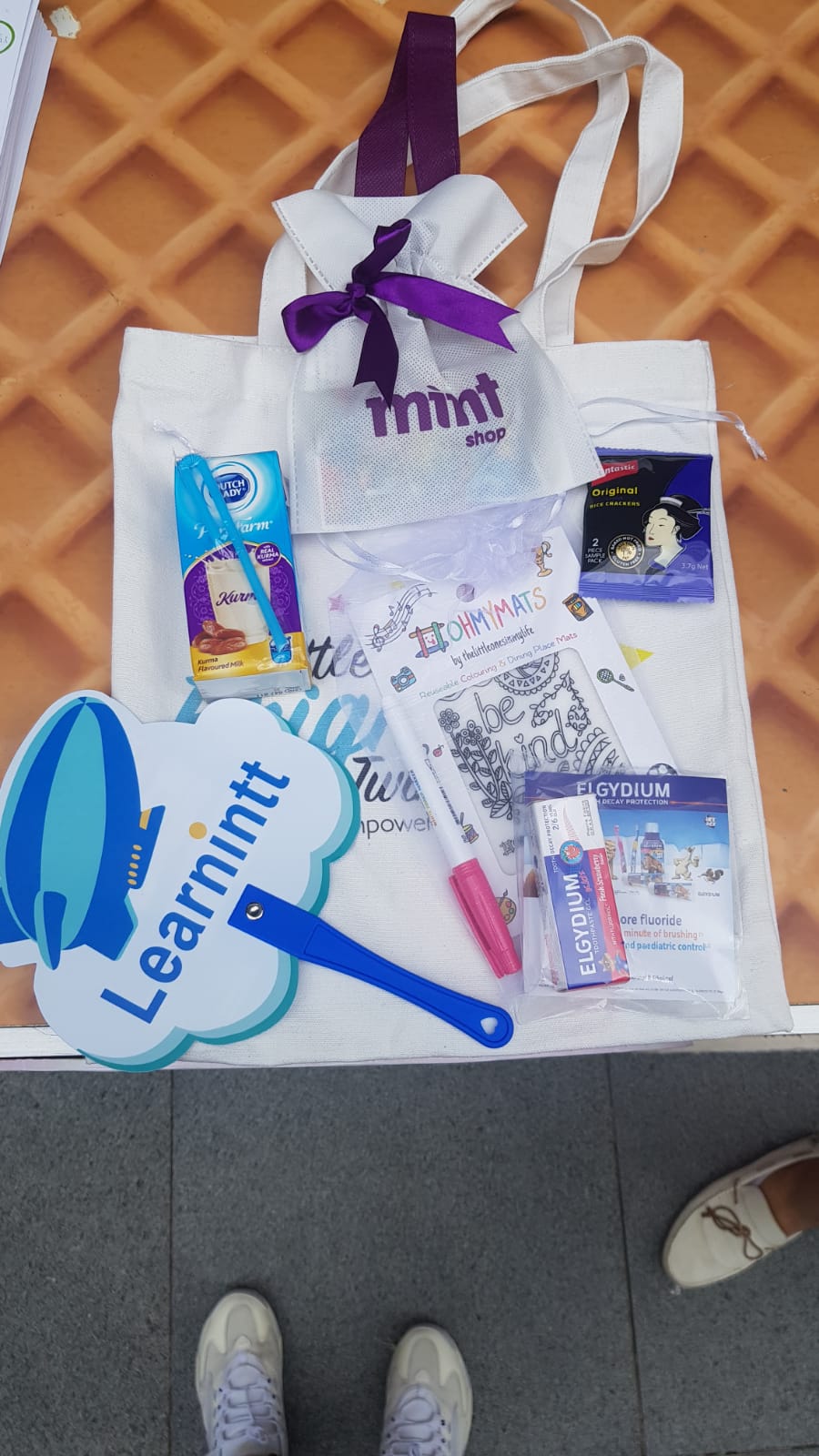 Goody bag inserts
Over 300+ parents attended.

10 fun activity booths presented by Strider, Qiren Organization, Learning in Transit, A*Speech, Yukino, Bricks 4 Kidz, SLM Visioncare, Crafty Kids, doTTEERA and 72 Degrees Optics.










Emcee Shutouts were made during the event to both activity vendors and goody bag sponsors.
Event Passports
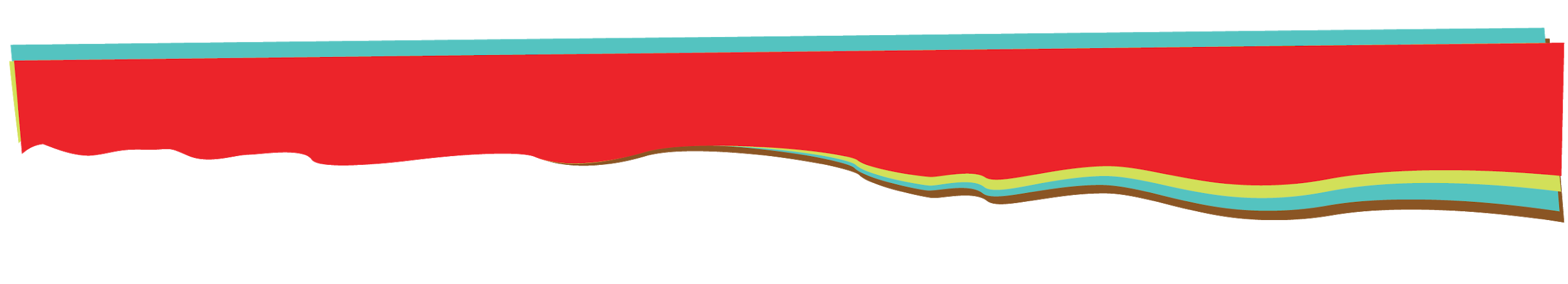 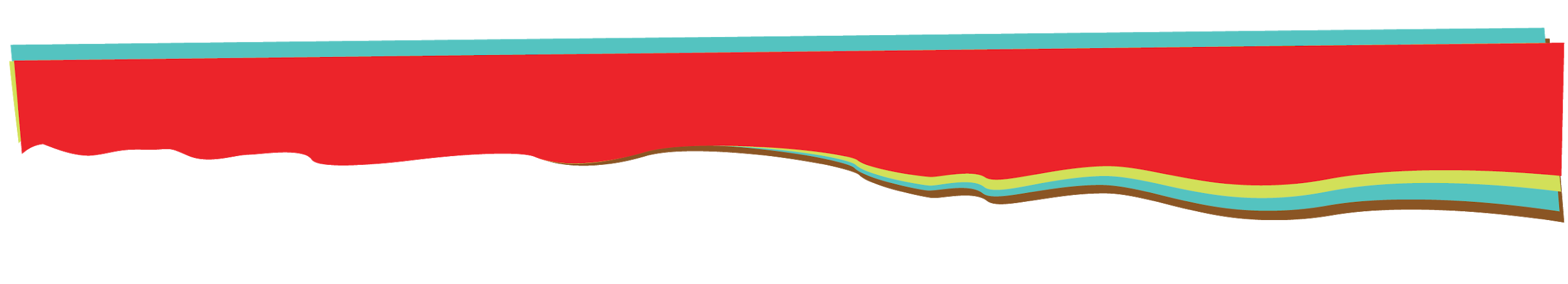 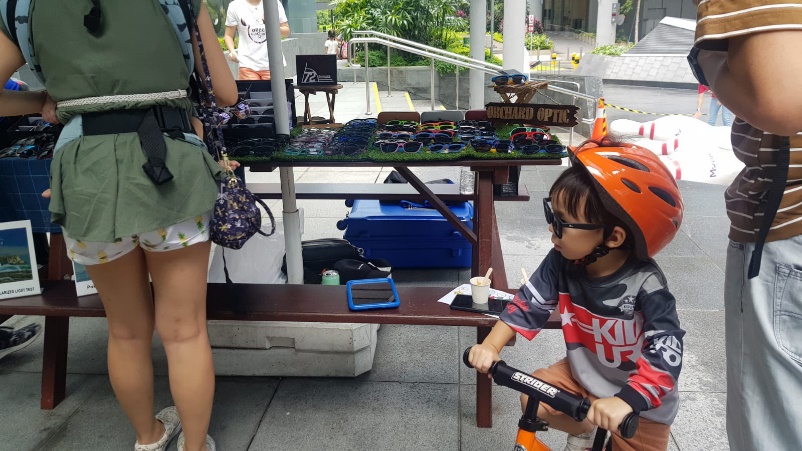 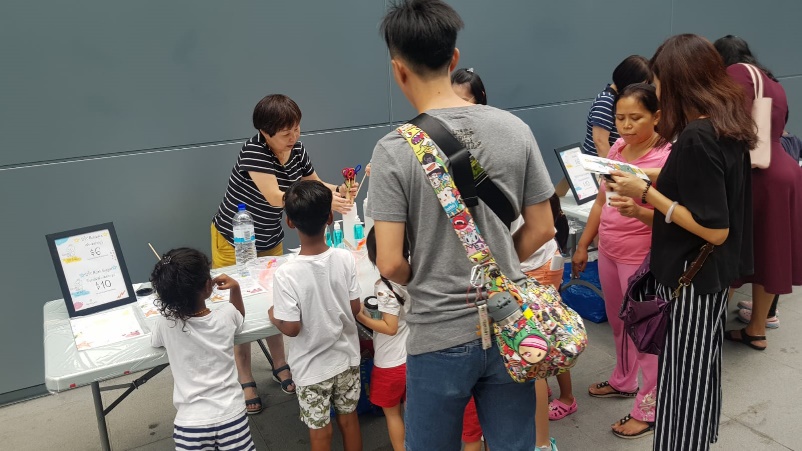 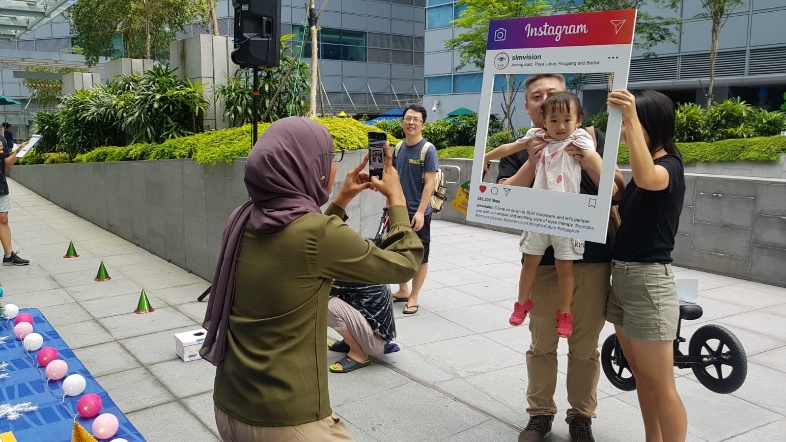 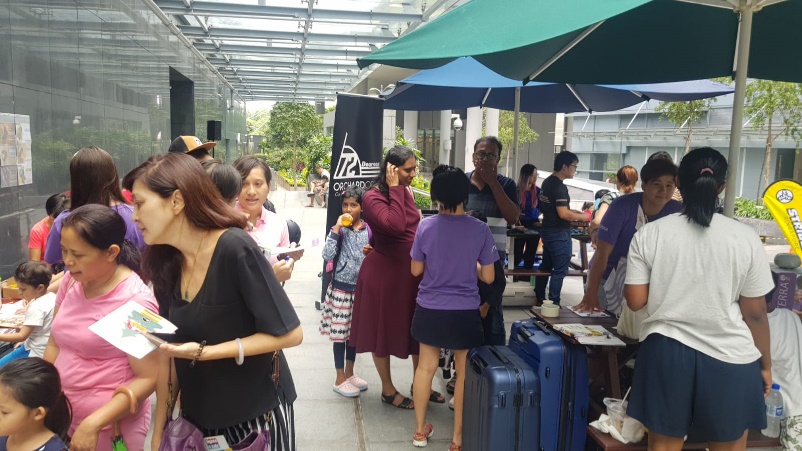 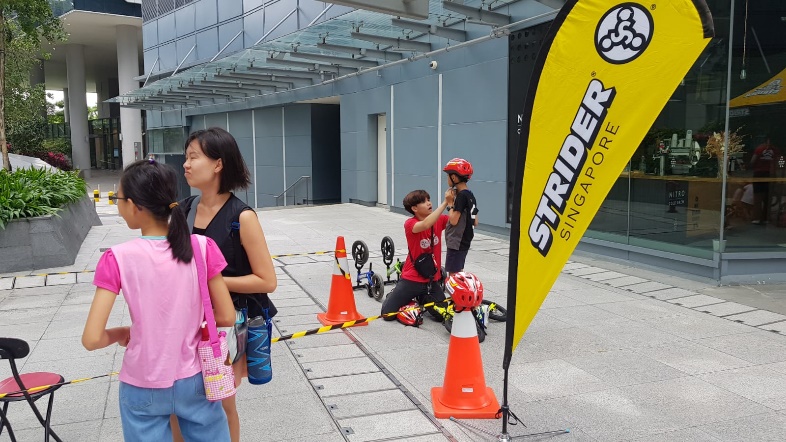 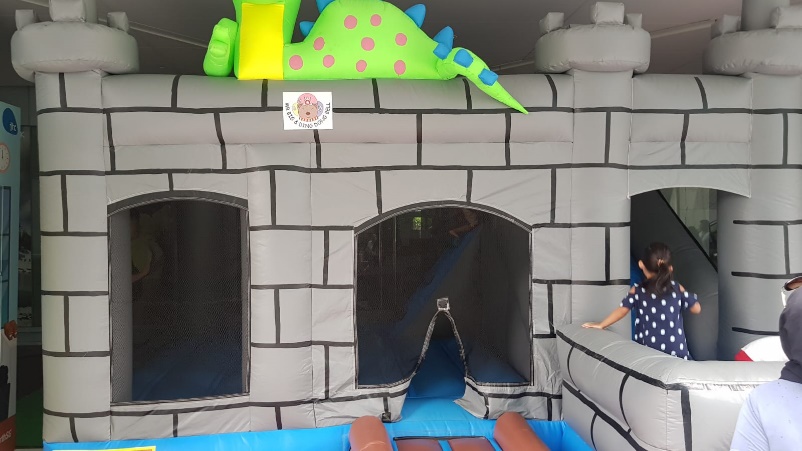 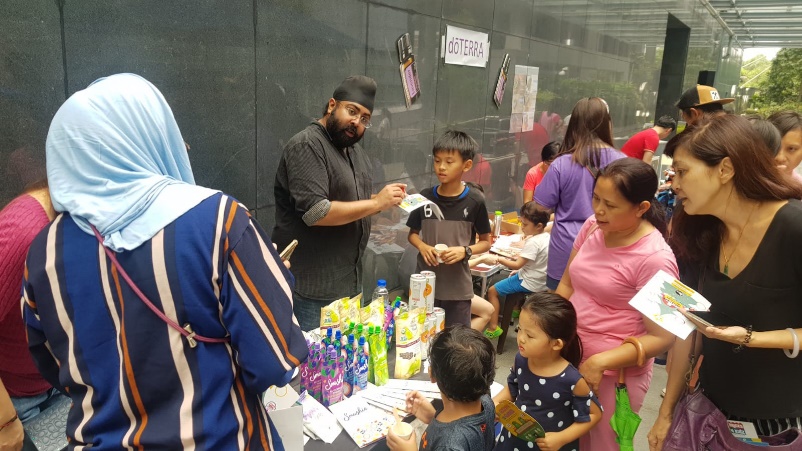 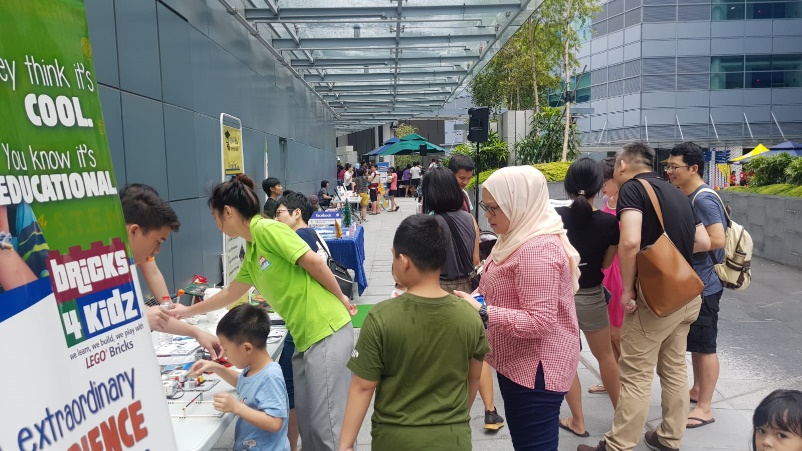 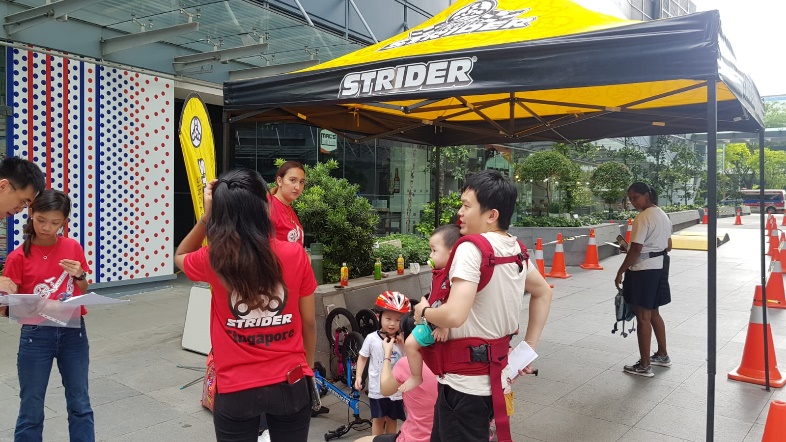 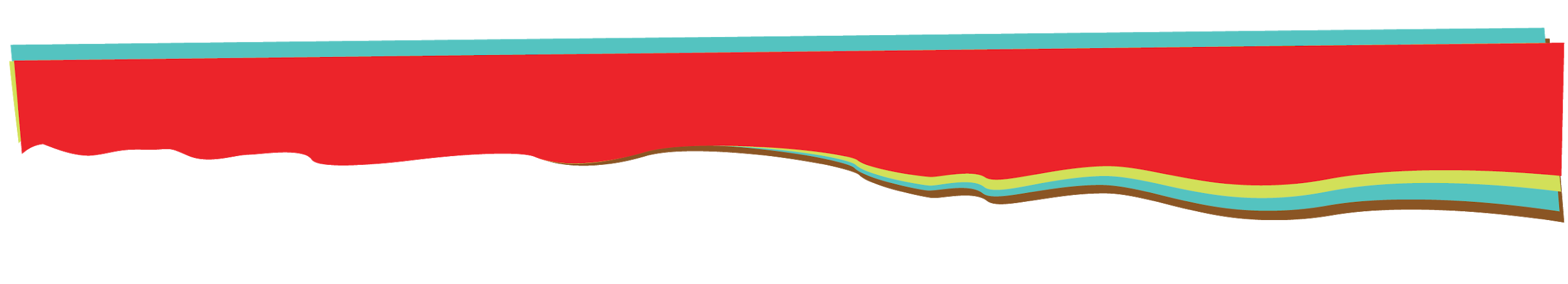 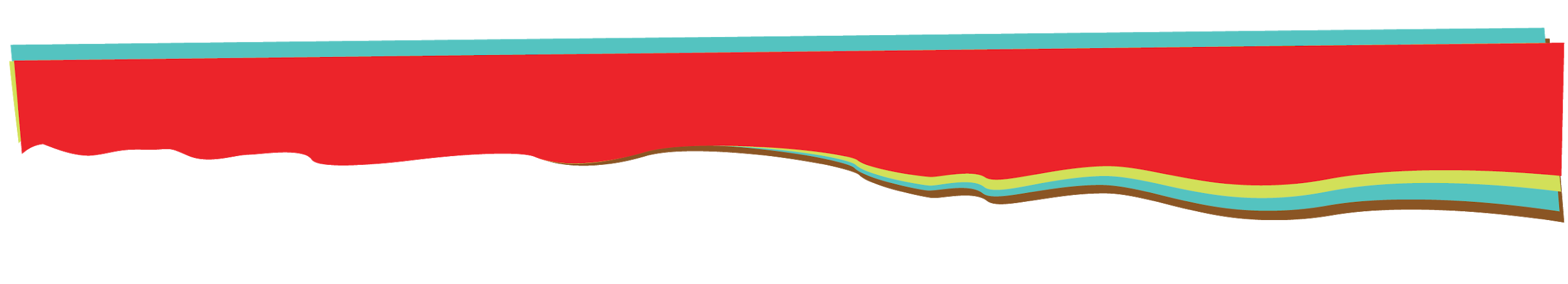 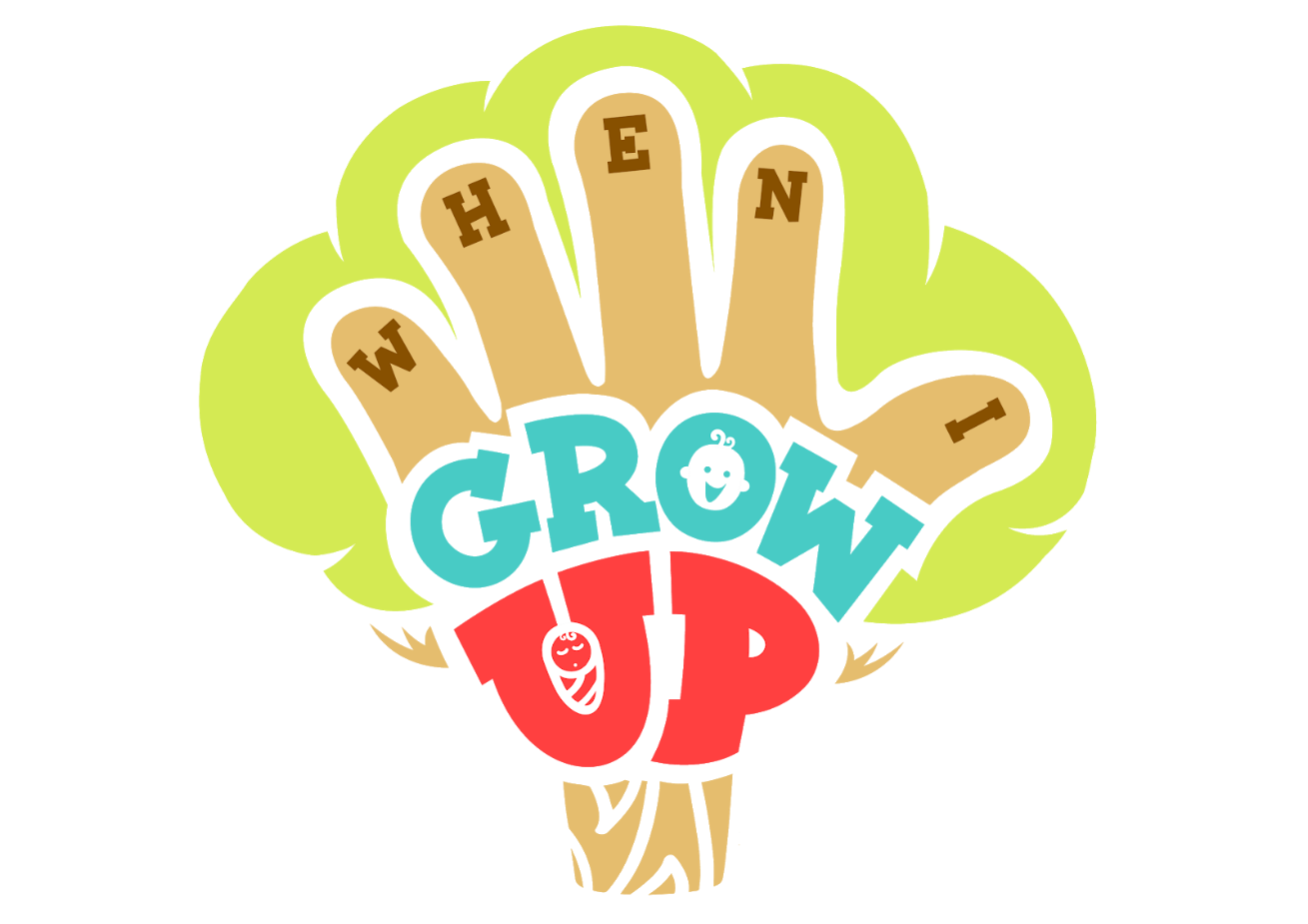 Thank you for your support!
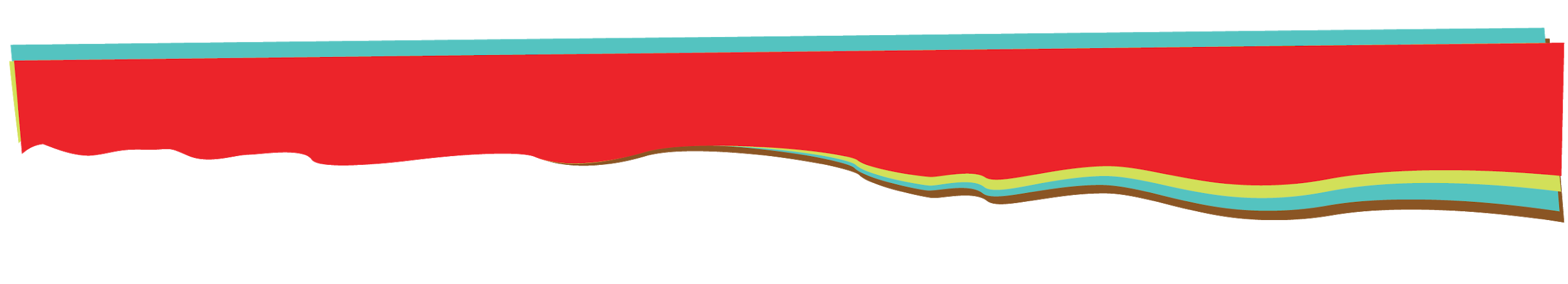